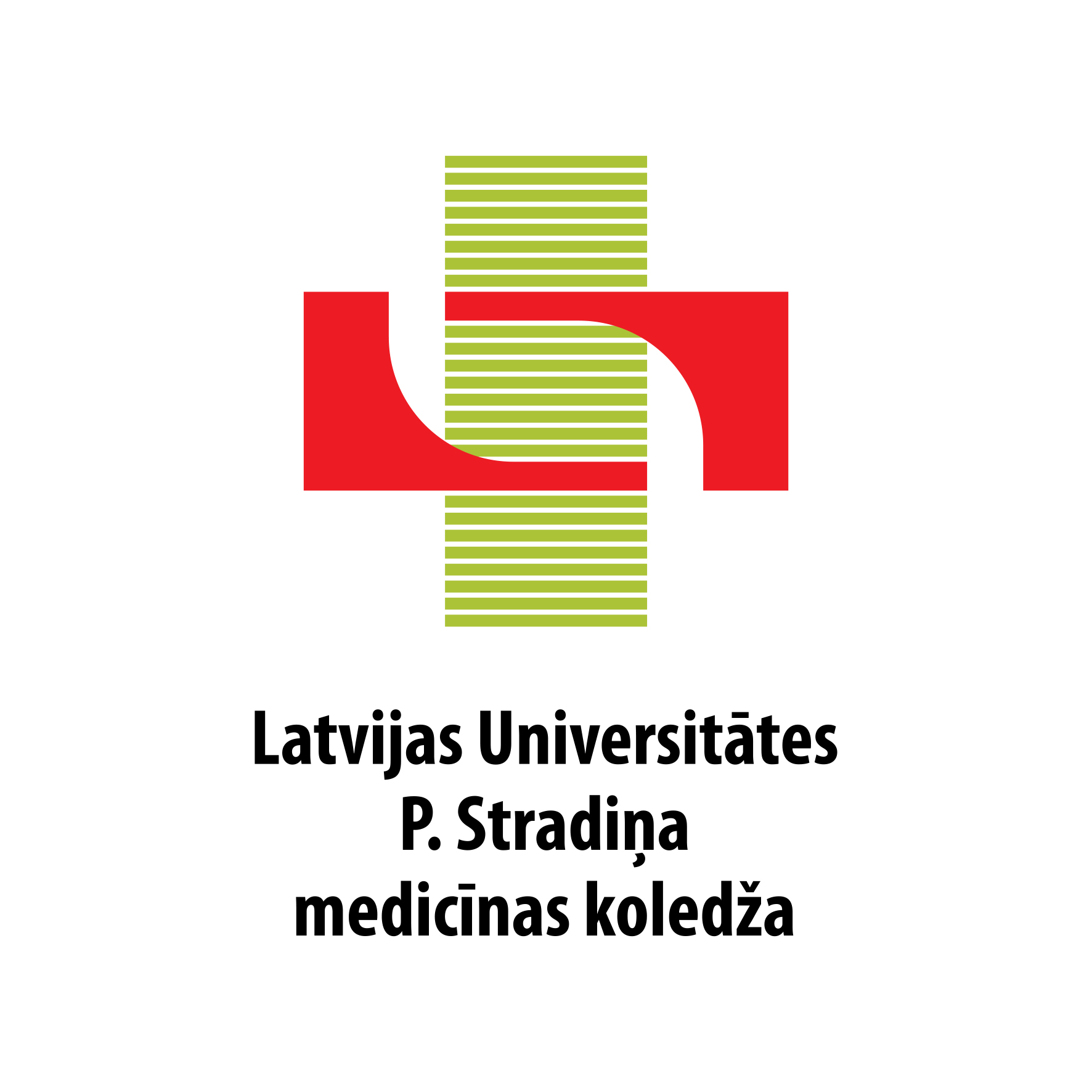 LATVIJAS UNIVERSITĀTESP.STRADIŅA MEDICĪNAS KOLEDŽAIZSAUKUMU AR MOTĪVU ELPOŠANAS PROBLĒMAS PIRMSSLIMNĪCAS ETAPA ANALĪZE BRIGĀŽU ATBALSTA CENTRĀ JELGAVA 2020.-2021.GADĀ
Autors: Rinalds Romanovs
Ārstniecības katedra, grupa AP3A
Darba vadītājs: Mg.sc.administr. Leonīds Afremovičs


Jūrmala 2023
Aktualitāte
Neskatoties uz NMPD aktīvo darbu sekundāro izsaukumu īpatsvara mazināšanā, sekundāro izsaukumu skaits nav samazinājies. 
Apskatot NMPD publiskos pārskatus par 2020.-2021.gadu var secināt, ka sekundāro izsaukumu skaits pieaug. 2020.gadā 52% izsaukumu pēc sarunas ar izsaucēju OVC sākotnēji klasificēja, kā augstas prioritātes, bet 2021.gadā 55%.
Pētījuma mērķis, metodes
Darba mērķis ir noskaidrot primāro un sekundāro izsaukumu sadalījumu pēc izsaukuma motīva un rezultāta pacientiem ar elpošanas problēmām.
Pētījuma metodes: literatūras analīze, retrospektīva NMPD IEK statistikas datu analīze.
Pētījuma instruments: Pētījuma protokols par NMPD IEK datiem.
Pētījuma veikšanas bāze: NMPD Brigāžu atbalsta centrs “Jelgava”.
Pētījuma grupas iekļaušanas kritēriji: Iekļaušanas kritēriji: izsaukuma motīvs – ‘’elpošanas problēmas’’.
Laika periods: no 01.01.2020.  līdz 31.12.2021.
Izsaukumu skaita sadalījums pēc OVC klasificētās prioritātes
Izsaukumu skaita sadalījums pēc NMPD Brigāžu atbalsta centra “Jelgava” ārstniecības personu - NMP brigāžu vadītāju noteiktās diagnozes un veselības stāvokļa atbilstoši NMPD izveidotajam klasifikatoram, 2020. un 2021.gadā
Izsaukumu skaits 2020. un 2021.gadā sadalījumā pēc izsaukuma rezultāta
Secinājumi (I)
No visiem analizētajiem 8251 izsaukuma ar motīvu “elpošanas problēmas”, laika periodā no 2020.-2021 gadam OVC 6644 jeb 81% izsaukumu klasificēja kā augstas vai visaugstākās prioritātes izsaukumus, un 1607 jeb 19% no visiem izsaukumiem kā zemas prioritātes izsaukumus. 
NMPD Brigāžu atbalsta centra “Jelgava” ārstniecības personu - NMP brigāžu vadītāju noteiktais izsaukumu sadalījums pēc prioritātes norāda, ka 4478 jeb 54% bija sekundāri, bet 3773 jeb 46% izsaukumu primāri.
Secinājumi (II)
Precizitāte prioritāšu līmeņa noteikšanā ir izaicinājums neatliekamās medicīniskās palīdzības brigādes nosūtīšanai, pētījumā novērojamas nepilnības OVC prioritāšu klasificēšanā salīdzinājumā ar NMPD Brigāžu atbalsta centra ‘’Jelgava’’ ārstniecības personu - NMP brigāžu vadītāju noteiktās prioritātes vadoties pēc diagnozes un veselības stāvokļa atbilstoši NMPD izveidotajam klasifikatoram.
Pēc autora domām, nepilnības ir skaidrojamas ar vairākiem faktiem, pirmkārt - OVC vadības un konsultantu grupās ir līdz pat 50% personāla deficīts un otrkārt, situācijā, kad pacients jūtas slikti, tuvinieki uztraukumā mēdz pārspīlēt situāciju, tādējādi OVC radot priekšstatu, ka pacienta veselība ir apdraudēta.
Paldies!